2015년  신소재발표
클램프 미터(clamp meter)
현장대응단 
소방장 강현원
측정장비 3종에 대한 이해
Ⅰ
전기의 가장 기초적이면서 중요한 측정장비 3종
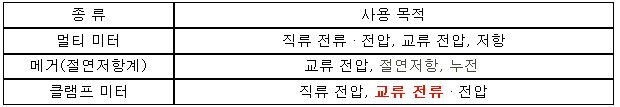 Ⅱ
클램프 미터 사용시 주의 사항
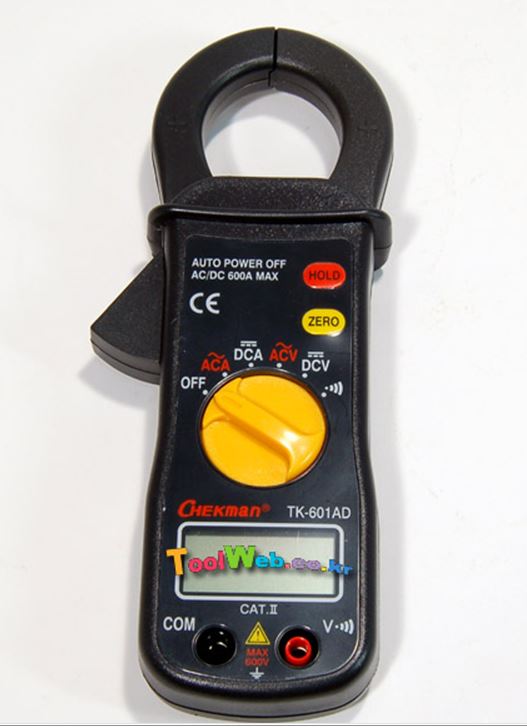 ★ 클램프 메타 측정시 최대 부하를 측정 해야한다
★ 전류 측정시  한상(한선)만 측정해야 한다





★ 클램프는 서로 빈틈이 없이 물려져야 하고, 집게
    사이에 이물질이 없어야 한다.
★ 고전압, 대전류의 직접 측정은 피해야 한다.
★ 저항 및 부저 측정시 측정대상물의 전원은  
    off가 되어야 한다.
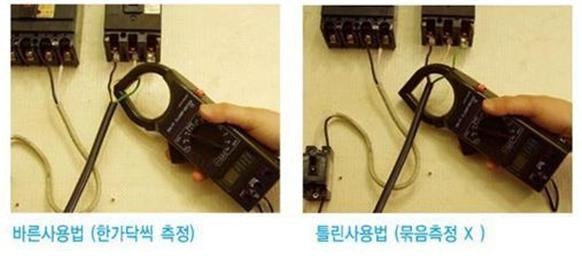 Ⅲ
부위별 명칭 및 기능
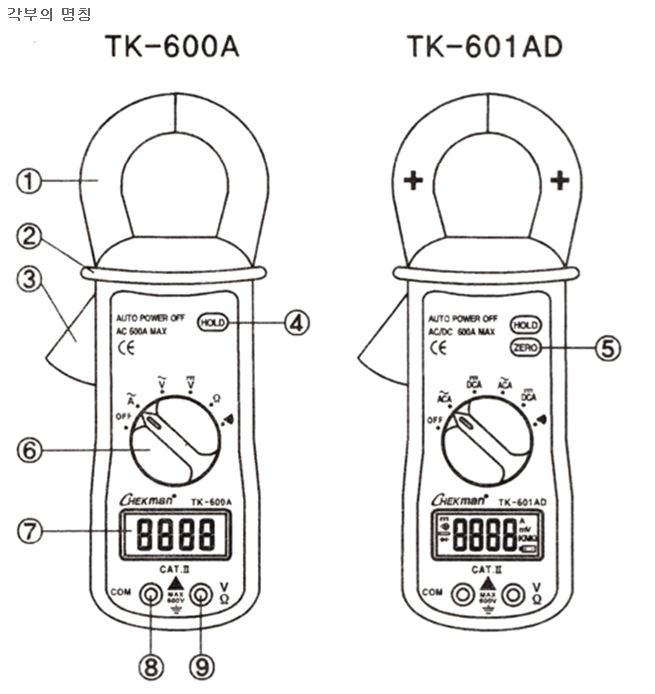 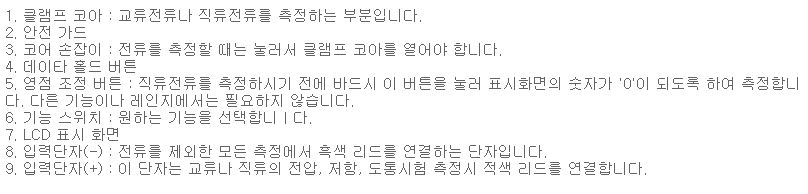 Ⅳ
사용방법
HOLD :  측정된 값을 고정시킨다.
COM : 직류전압, 교류전압, 저항, 부저 사용시 연결
V  )))  : 직류전압, 교류전압, 저항, 부저 사용시 연결
 OFF : 전원차단
 ACA : 클램프 미터의 주 사용 목적인 교류 전류를 측정한다.
 ACV :  교류전압을 측정한다(테스터 및  메거 와 동일)
 DCV : 직류전압을 측정한다(테스터 및 메거와 동일)
감사합니다.